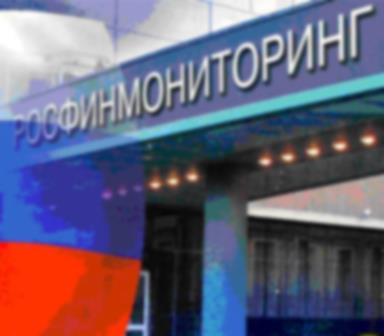 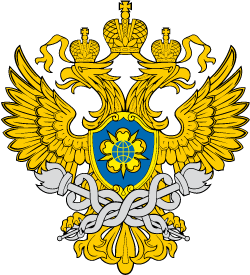 Федеральная служба                           по финансовому мониторингу
Регистрация в Личном кабинете
Росфинмониторинг
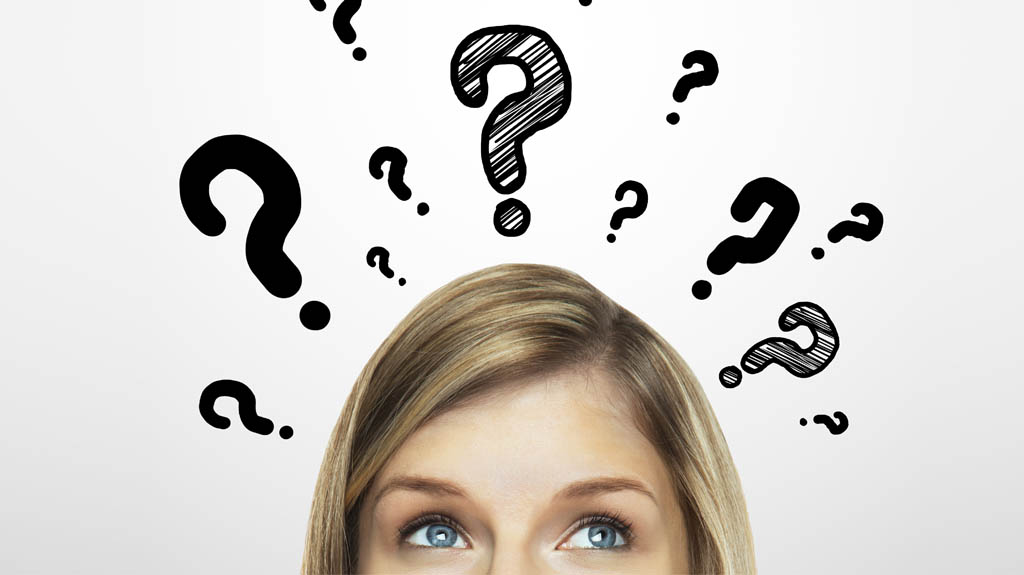 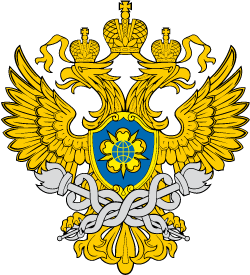 Как зарегистрироваться в Личном кабинете?
Как зарегистрироваться в Личном кабинете?
С целью успешной регистрации в Личном кабинете, мы подготовили для вас эту наглядную презентацию. 
Следуйте представленным слайдам и вы сможете быстро разобраться с процессом регистрации.
2
Росфинмониторинг
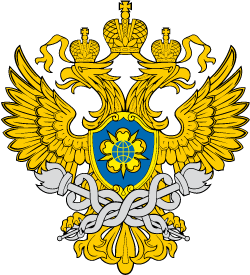 Зачем нужен Личный кабинет?
Зачем нужен Личный кабинет?
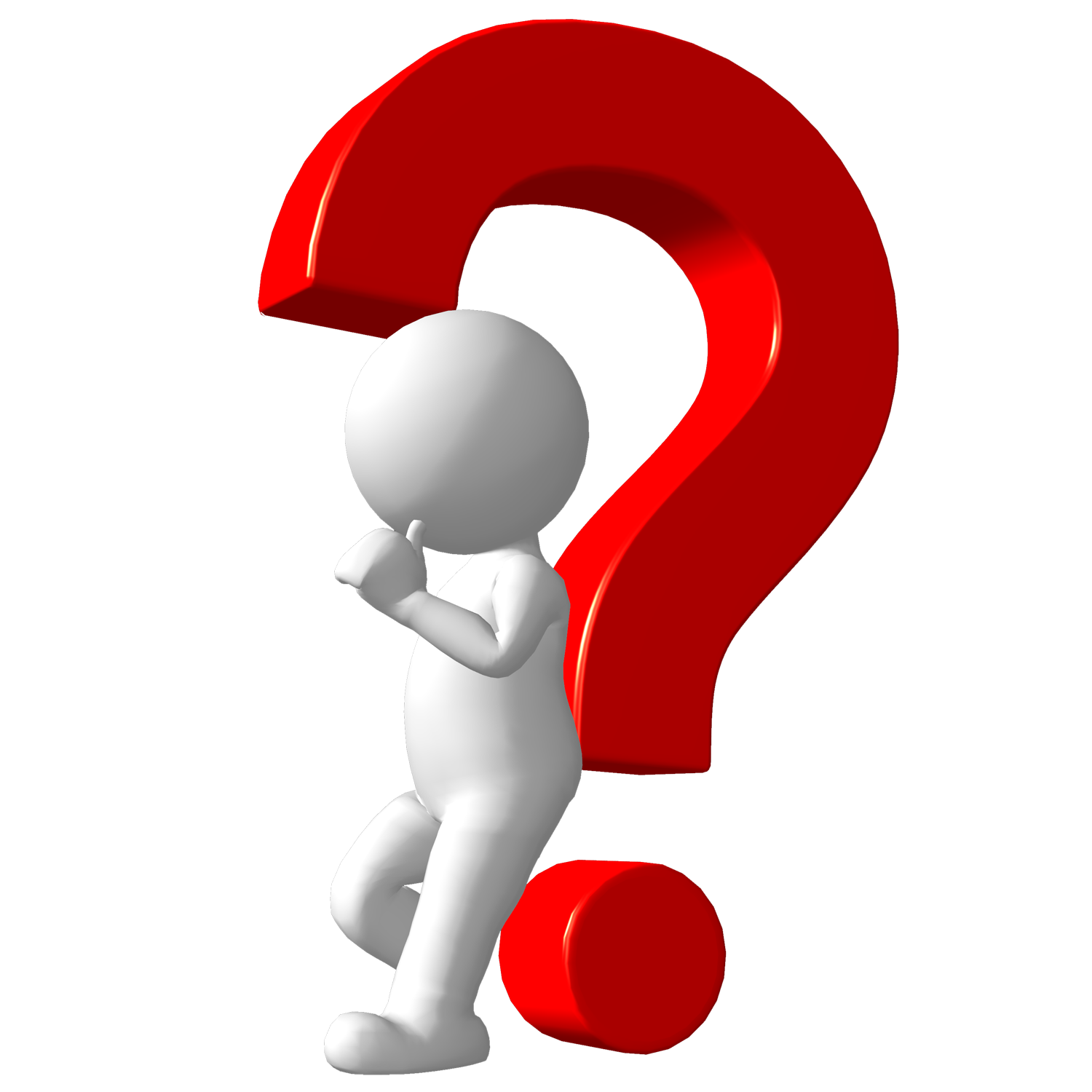 Работа с перечнем экстремистов и террористов;
Предоставление отчета об операциях с денежными средствами или иным имуществом, подлежащих обязательному контролю;
Предоставление отчета о результатах проверки наличия среди своих клиентов лиц, в отношении которых применены либо должны применяться меры по замораживанию (блокированию) денежных средств или иного имущества;
Просмотр риск-оценки законопослушности;
Прохождение дистанционных курсов обучения.
3
Росфинмониторинг
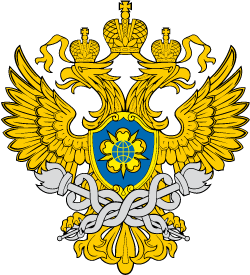 Как зайти на портал регистрации
Как зайти на портал регистрации
Первым делом необходимо зайти на сайт Росфинмониторинга. Для этого в Вашем браузере введите в адресной строке www.fedsfm.ru и нажмите кнопку «ввод».
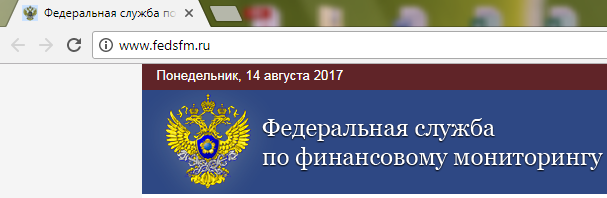 Или вы можете непосредственно сразу перейти на сайт Личного кабинета, введя в адресной строке https://portal.fedsfm.ru .
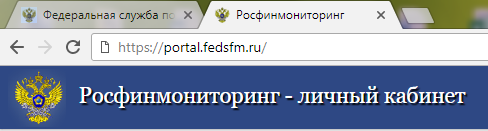 4
Росфинмониторинг
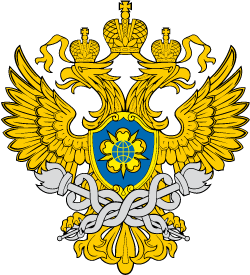 Как зайти на портал регистрации
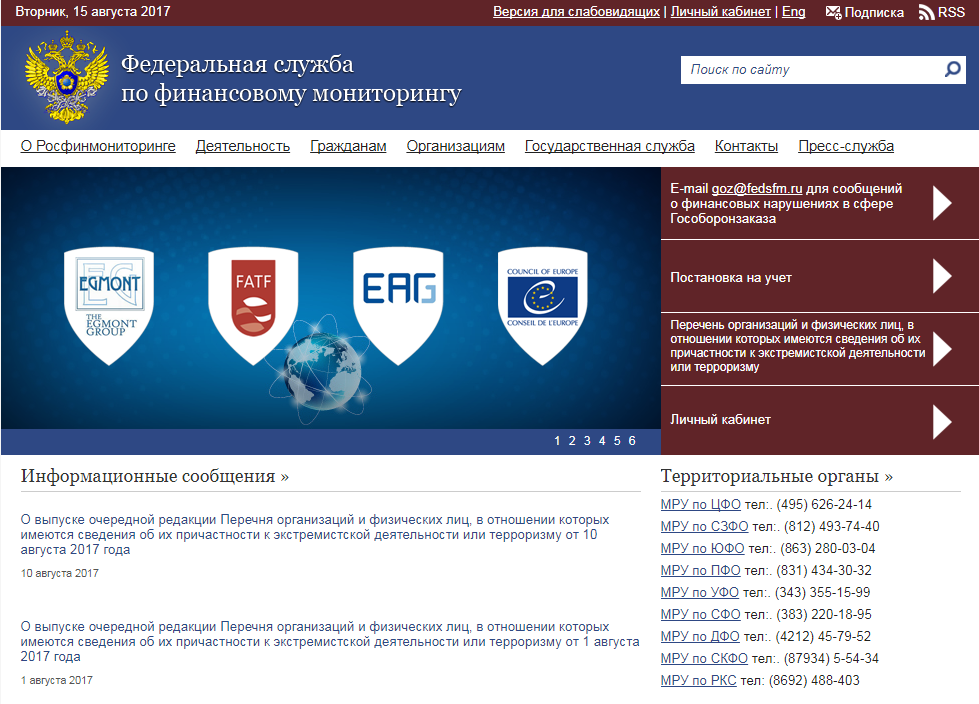 Для входа в личный кабинет через сайт Росфинмониторинга необходимо кликнуть на одну из данных панелей.
5
Росфинмониторинг
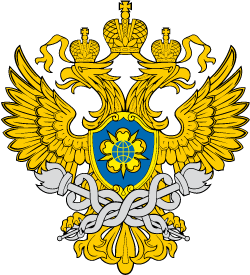 Постановка на учет
В случае если в сфере деятельности Вашей организации или Индивидуального предпринимателя отсутствуют профильные надзорные органы,



 то вам необходимо осуществить постановку на учет в Росфинмониторинг.
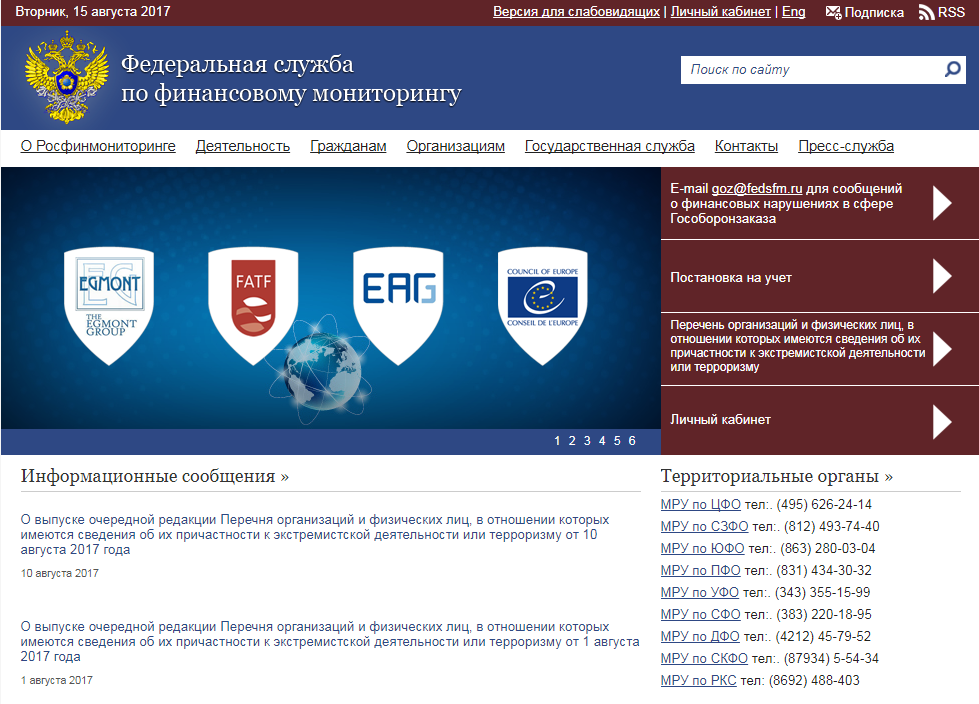 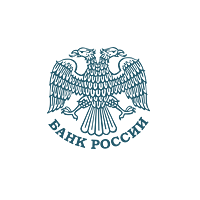 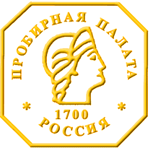 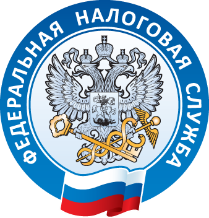 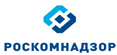 Подробнее в разделе «постановка на учет» на сайте Росфинмониторинга.
6
Росфинмониторинг
Постановка на учет
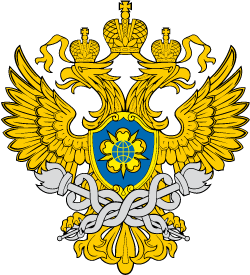 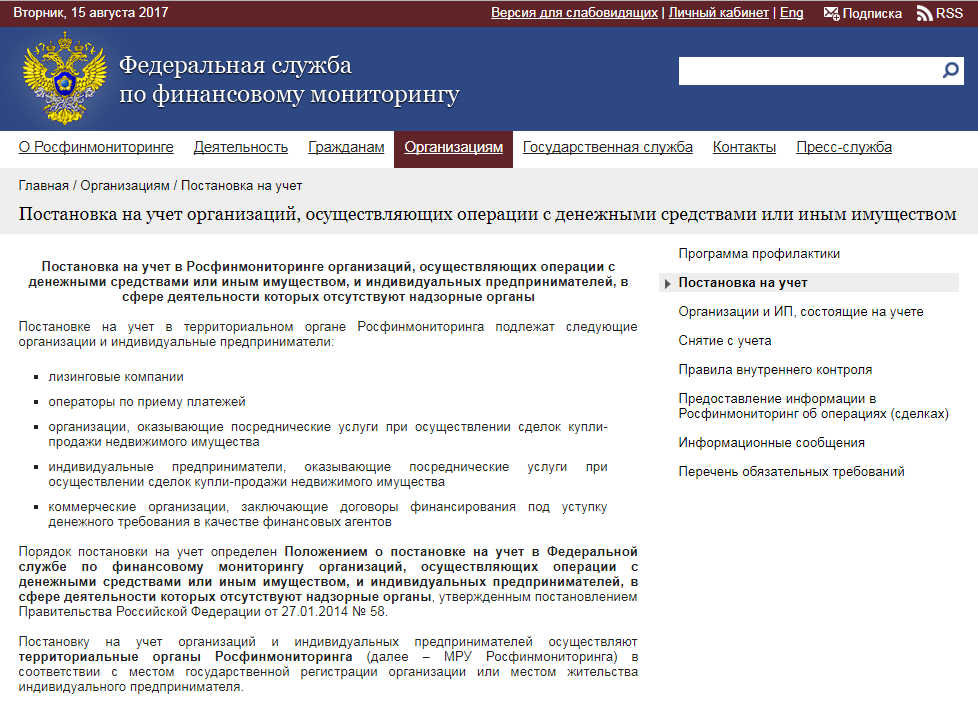 Во вкладке постановка на учет представлены виды экономической деятельности организаций и индивидуальных предпринимателей, подлежащих постановке на учет в Росфинмониторинг, нормативная база, с которой необходимо ознакомиться, и прочие разъяснения.
В конце страницы представлены образцы заполнения карты постановки на учет.
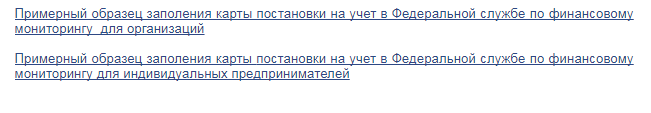 7
Росфинмониторинг
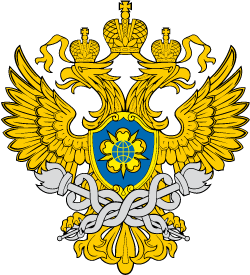 Регистрация без электронной подписи
Регистрация без электронной подписи
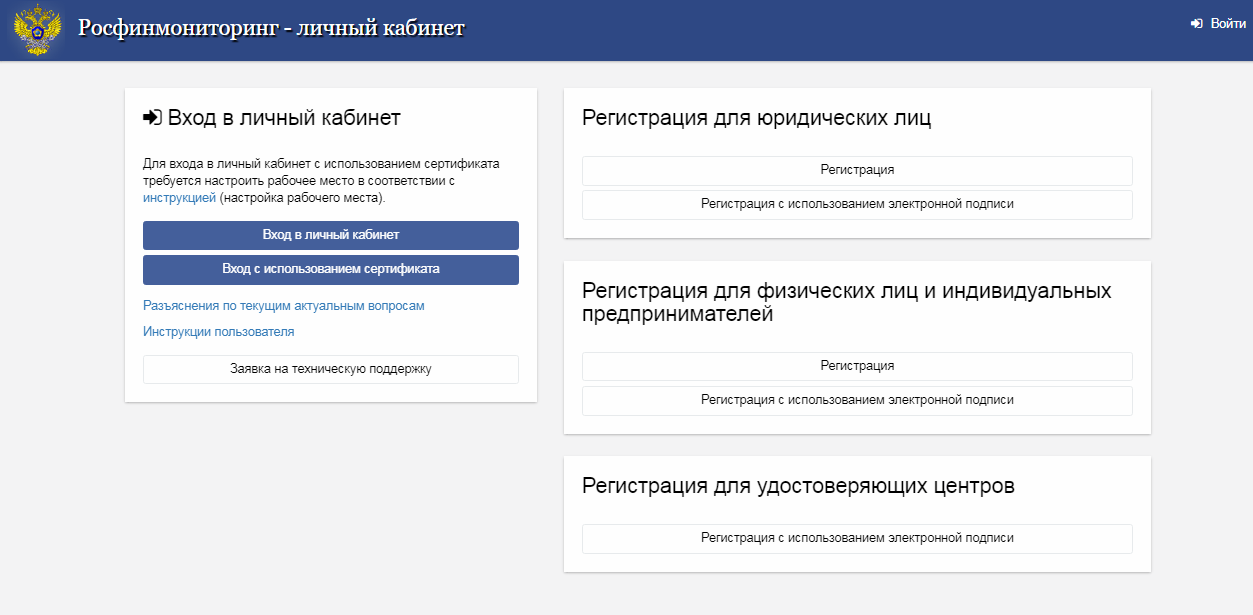 Для регистрации Личного Кабинета необходимо заполнить заявку в электронном виде. Чтобы перейти на поле заполнения заявки необходимо нажать на слово «Регистрация».
Подробная инструкция по регистрации, настройки интерфейса и использование функционала Личного кабинета указана здесь.
8
Росфинмониторинг
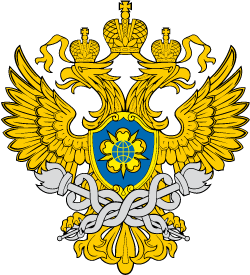 Регистрация с использованием электронной подписи
Регистрация с использованием электронной подписи
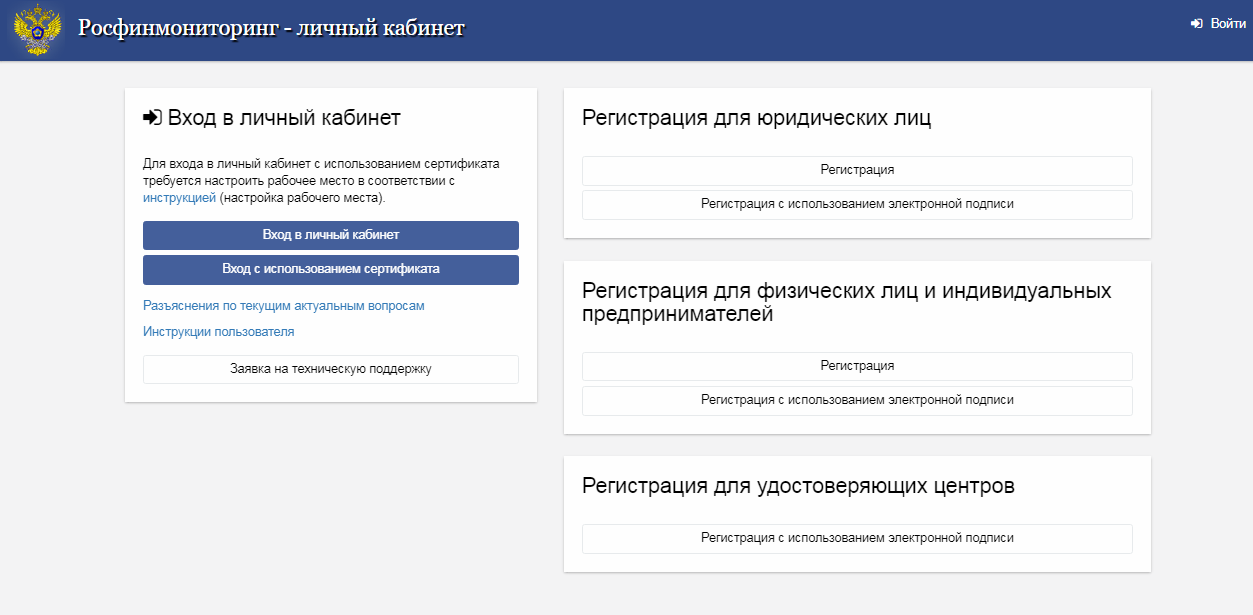 Если у вас есть электронно-цифровая подпись и установлено специальное ПО, то вы можете пройти регистрацию с помощью электронной подписи.
Подробная инструкция по регистрации с использованием электронной подписи размещена здесь.
9
Росфинмониторинг
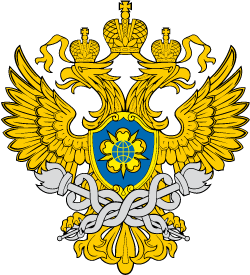 Электронно-цифровая подпись
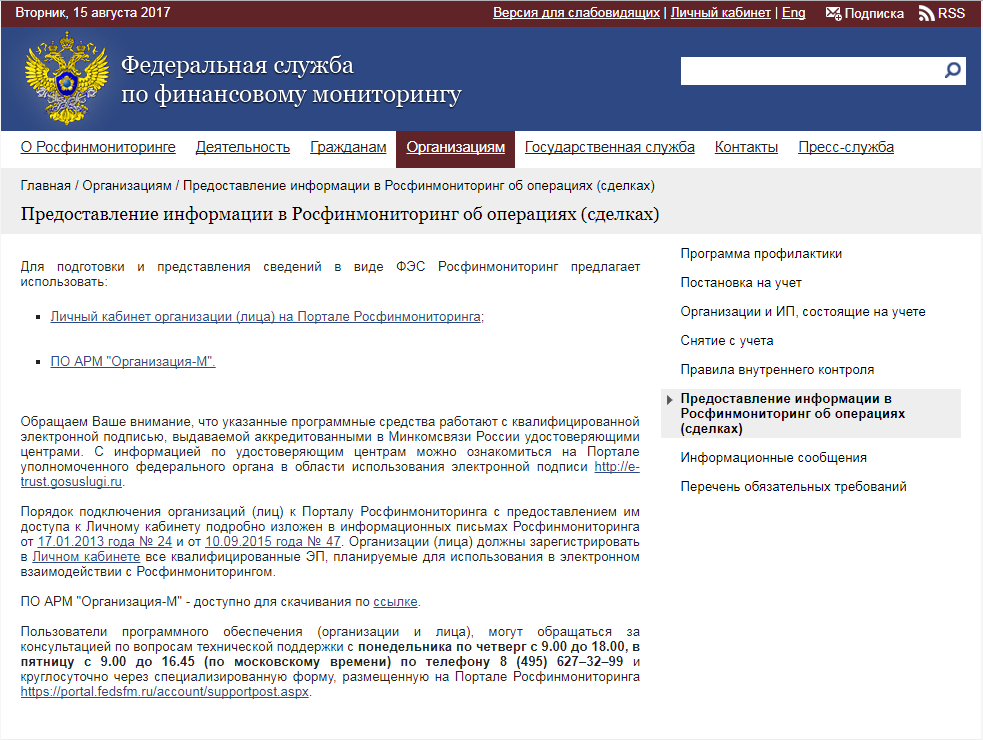 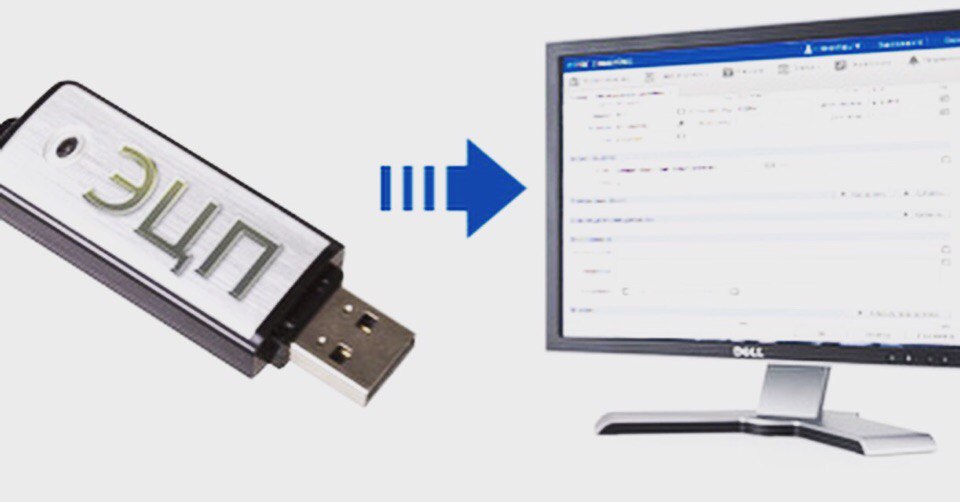 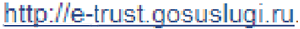 Для получения электронно-цифровой подписи вам необходимо обратиться в один из Удостоверяющих центров. Информацию об удостоверяющих центрах можно найти по этой ссылке. Данная ссылка располагается в разделе «Организациям» - «Предоставление информации в Росфинмониторинг об операциях (сделках).
10
Росфинмониторинг
Заявка на регистрацию для физических лиц
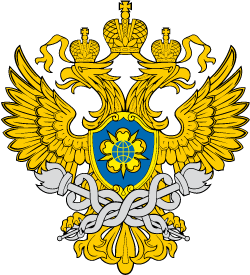 Заявка на регистрацию для физических лиц
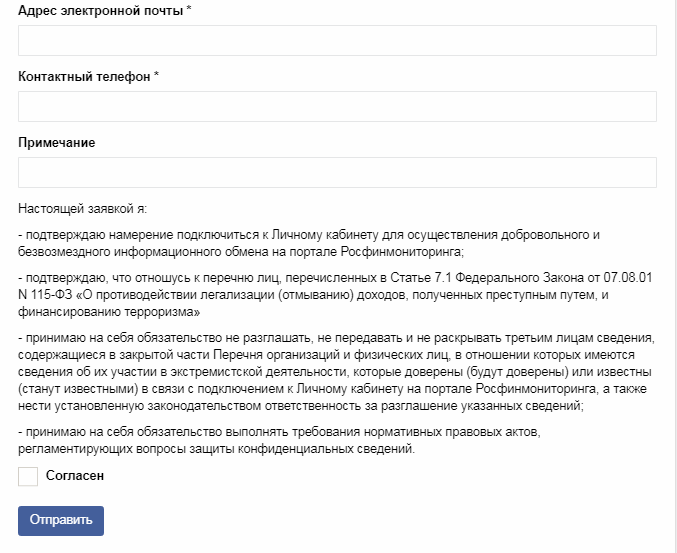 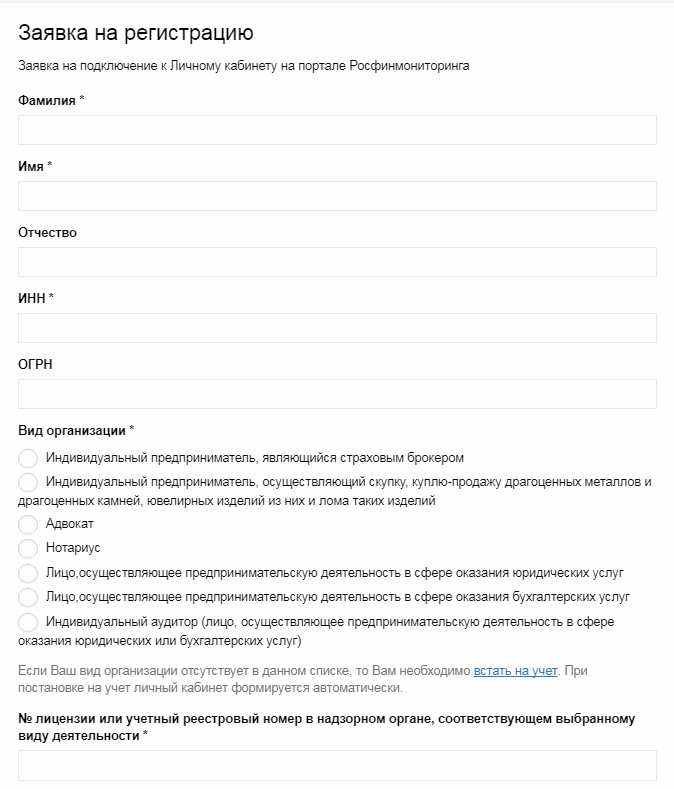 В окне заявки, заполните все предлагаемые поля. Напоминаем, если в графе «вид организации» отсутствует Ваш вид деятельности, то Вы можете встать на учет.
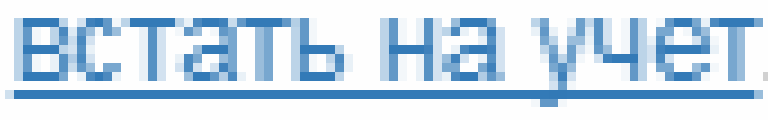 11
Росфинмониторинг
Заявка на регистрацию для юридических лиц
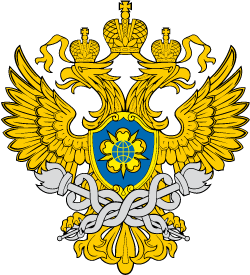 Заявка на регистрацию юридических лиц
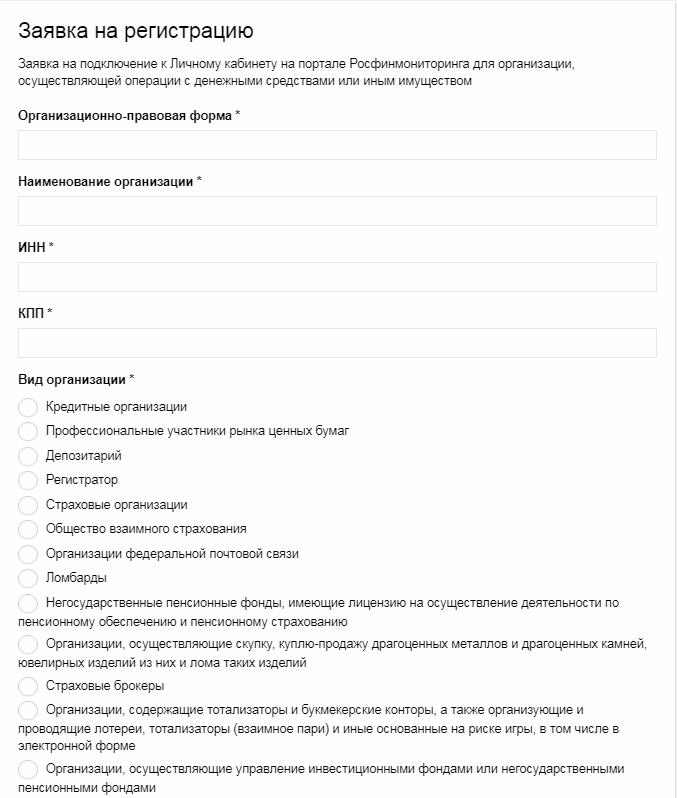 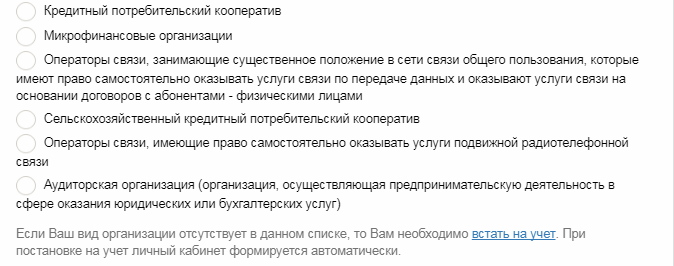 В окне заявки, заполните все предлагаемые поля. Напоминаем, если в графе «вид организации» отсутствует Ваш вид деятельности, то Вы можете встать на учет.
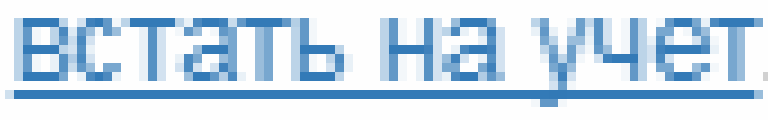 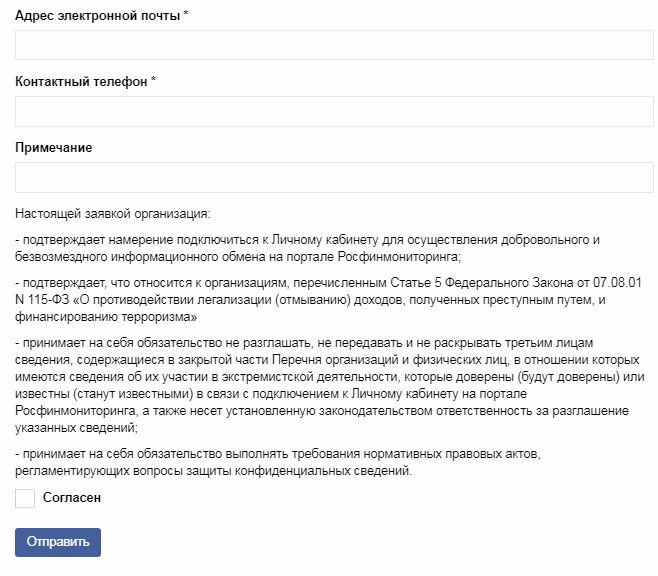 12
Росфинмониторинг
После заполнения заявки
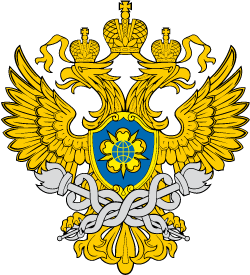 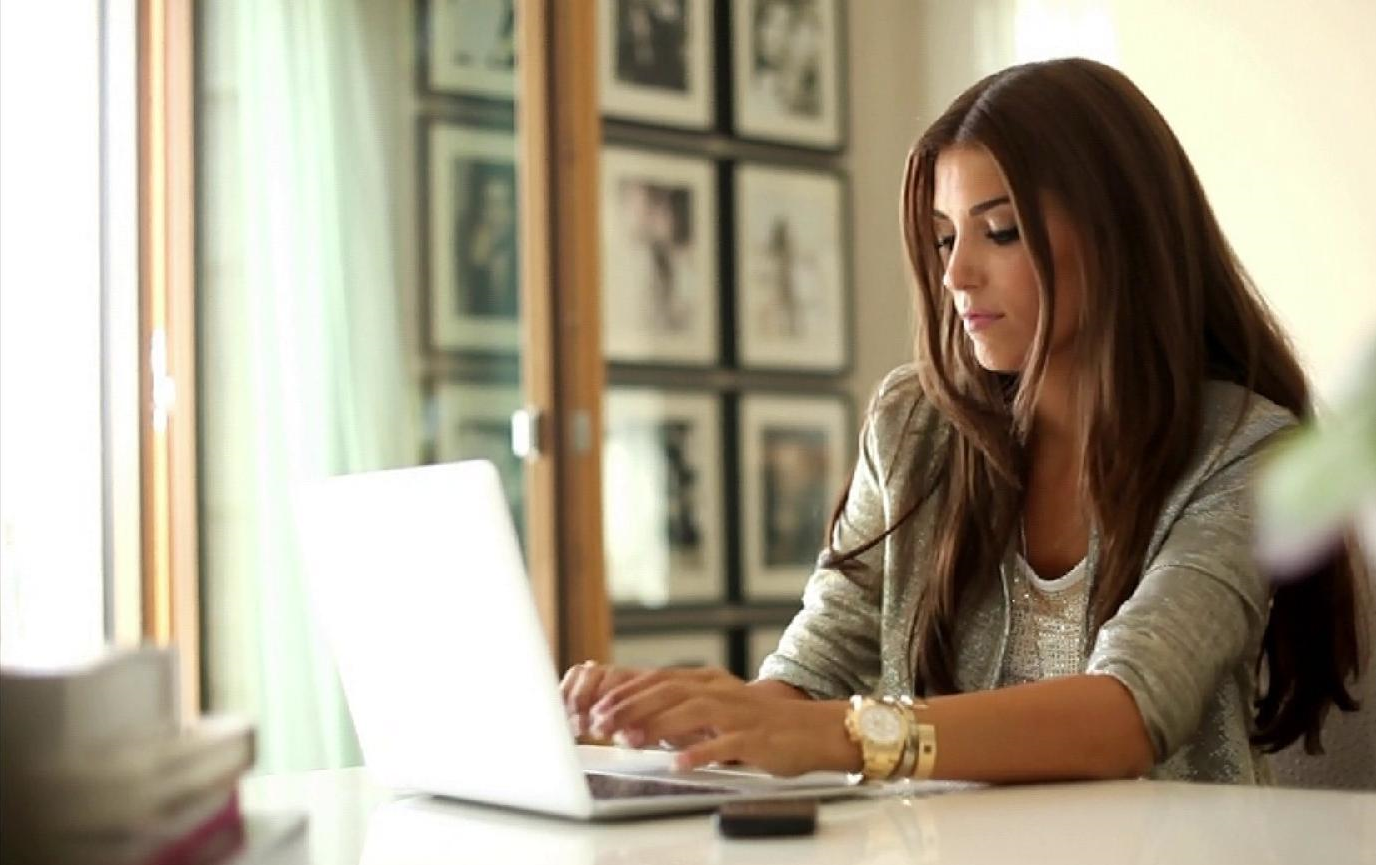 Заполнив заявку и нажав кнопку «отправить», вам, на указанный адрес электронной почты будет выслано письмо, которое необходимо будет распечатать, подписать и направить по почте в Росфинмониторинг по адресу: 
	107450, г. Москва, ул. Мясницкая, д. 39, стр. 1. 
	После того, как письмо придёт в Росфинмониторинг, ваш Личный кабинет будет подключен, а логин и пароль будут высланы на указанный вами электронный адрес.
	В случае если вы подавали заявку с помощью электронной подписи, то ваш Личный кабинет будет автоматически подключен, без почтового письма, а логин и пароль будут высланы на указанный вами электронный адрес.
13
Росфинмониторинг
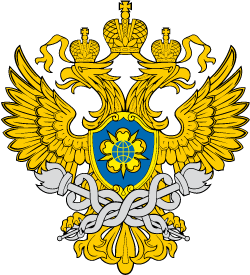 Вход в Личный кабинет
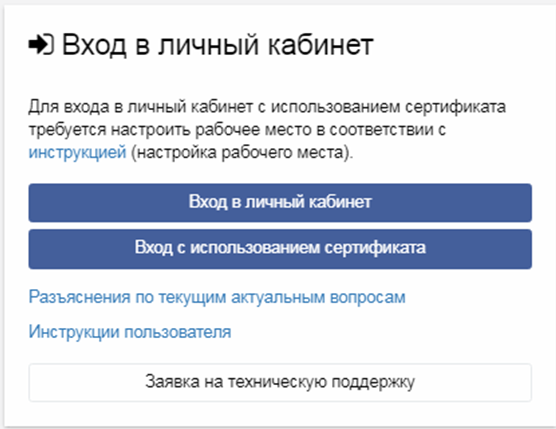 После того как вы получите логин и пароль, можете зайти в личный кабинет и начать им пользоваться.
14
Росфинмониторинг
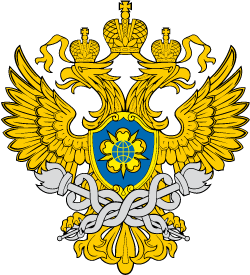 Справочные телефоны
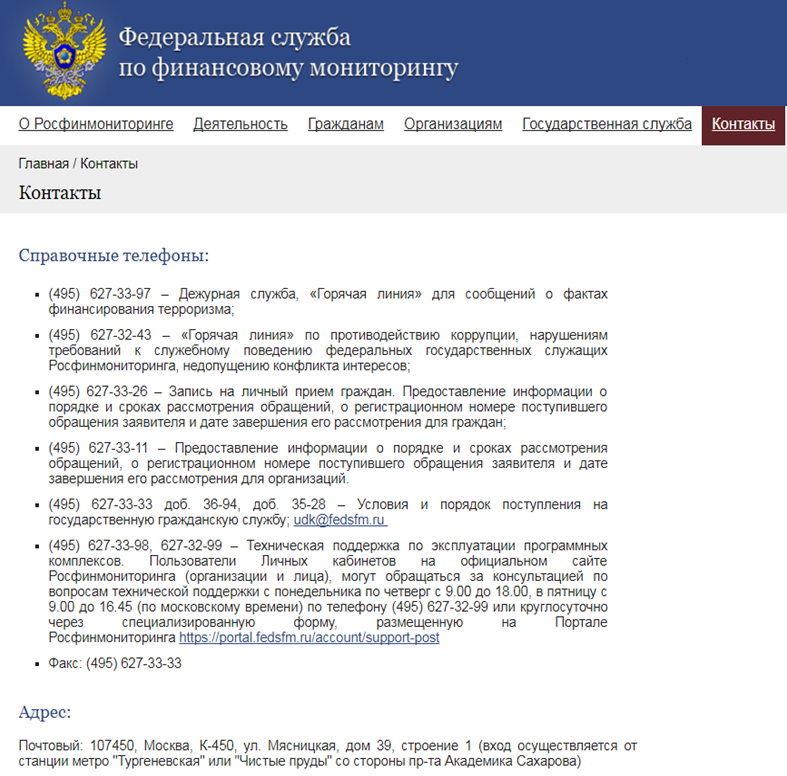 На сайте Росфинмониторинга во вкладке контакты, вы можете ознакомиться со всеми справочными телефонами. Если у вас возникают какие-либо дополнительные вопросы технического характера по регистрации или использованию Личного кабинета, вы можете обратиться по данным телефонам: 
(495) 627-33-98 или 
(495) 627-32-99.
15
Росфинмониторинг
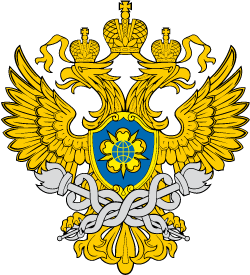 Телефоны и адреса территориальных органов
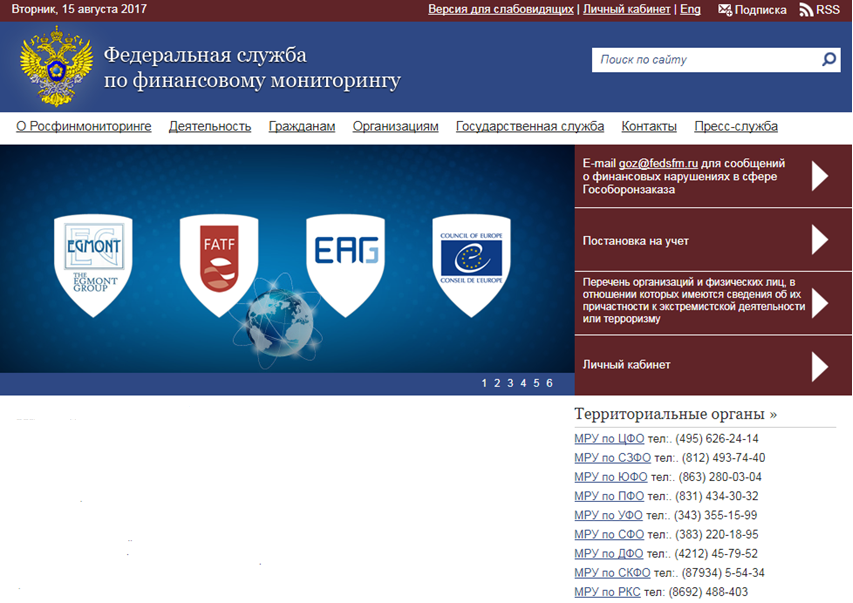 Если нажать на слово «Территориальные органы», то вы попадёте на страницу, где указаны их полные адреса.
На сайте Росфинмониторинга также указаны телефоны территориальных органов Росфинмониторинга, где вы можете получить консультацию правового характера.
16
Росфинмониторинг
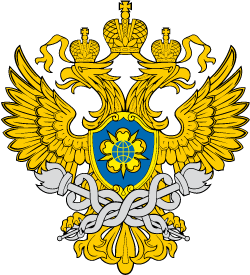 Телефоны и адреса территориальных органов
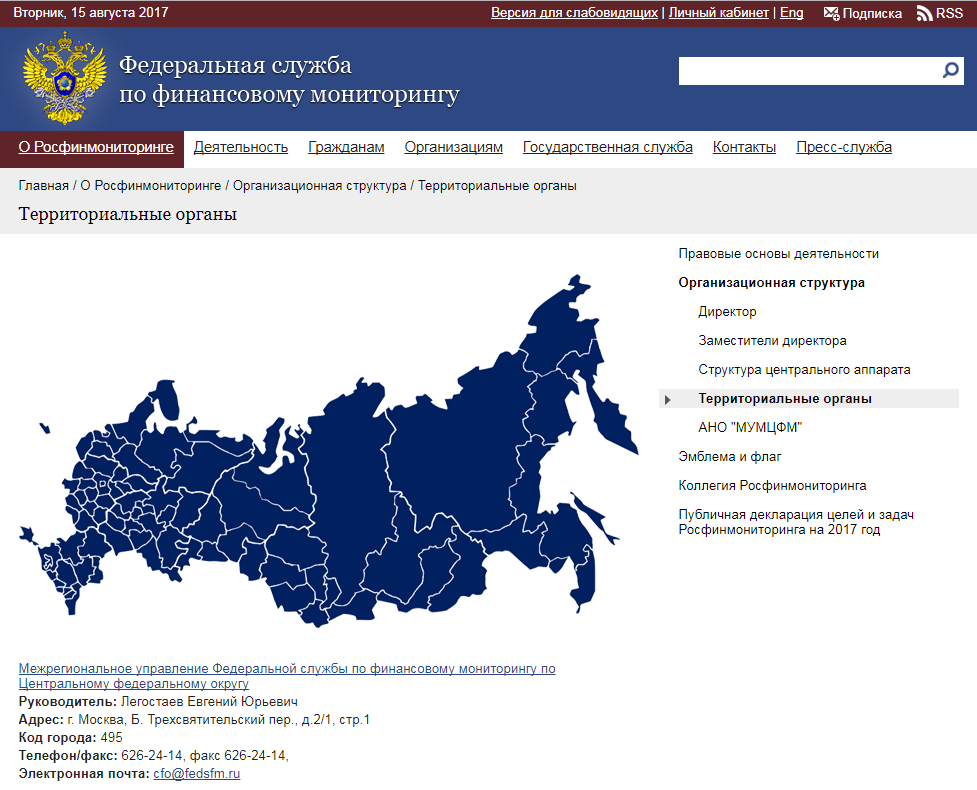 Во вкладке территориальные органы указаны все адреса и телефоны Межрегиональных управлений Росфинмониторинга, также вы можете на интерактивной карте перейти во вкладку каждого управления.
17
Росфинмониторинг
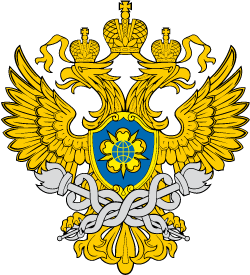 Заявка на техническую поддержку
Заявка на техническую поддержку
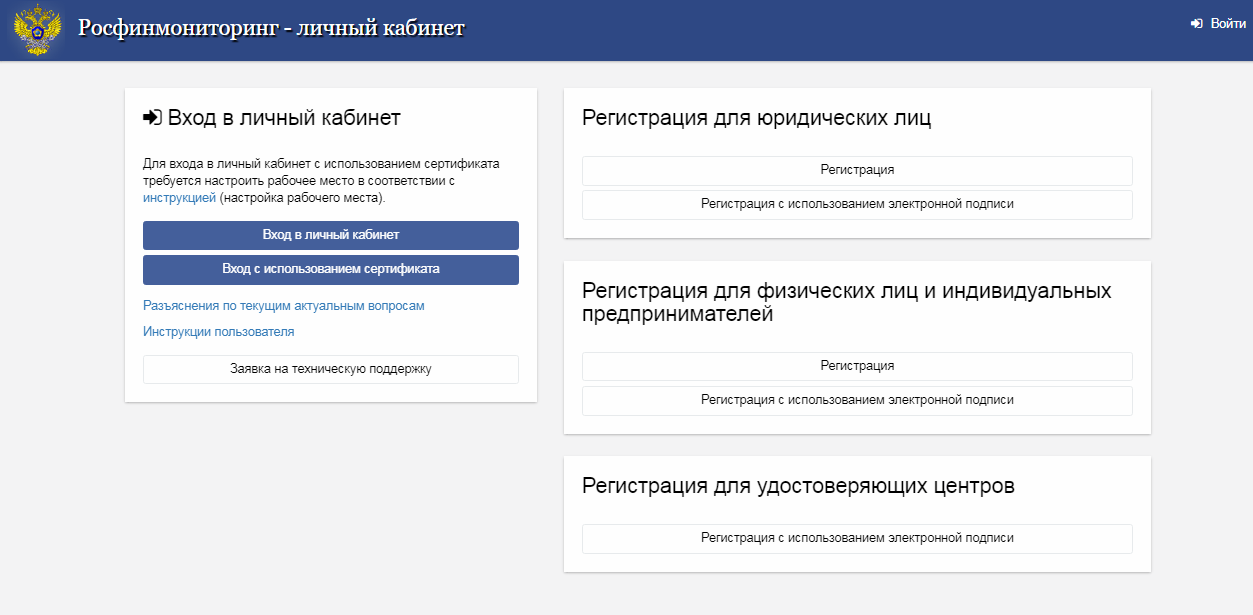 Если у вас остаются какие-либо технические вопросы по регистрации или использованию Личного кабинета после ознакомления со всеми методическими материалами, вы можете оформить заявку на техническую поддержку, мы вам поможем.
18
Росфинмониторинг
Федеральная служба по финансовому мониторингу
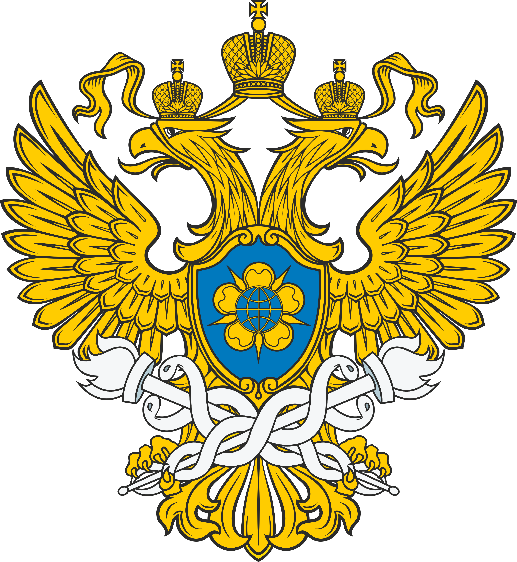 Спасибо за внимание!
Управление организации надзорной деятельности
Росфинмониторинг